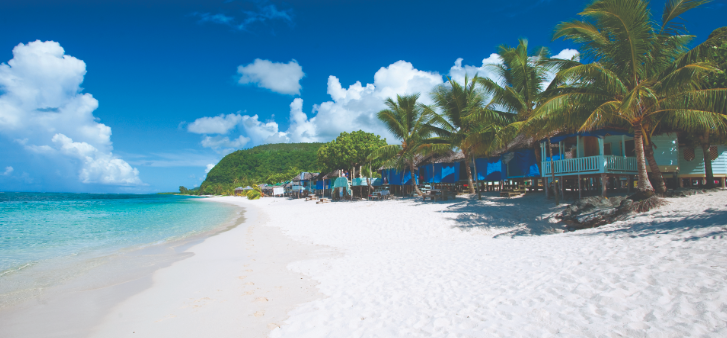 The Journey To Becoming Better
Maseina Koneferenisi
Lutra Ltd, CEO